Legislative and Regulatory Update
Moshe Schwartz
Etherton and Associates, Inc

January 15, 2021
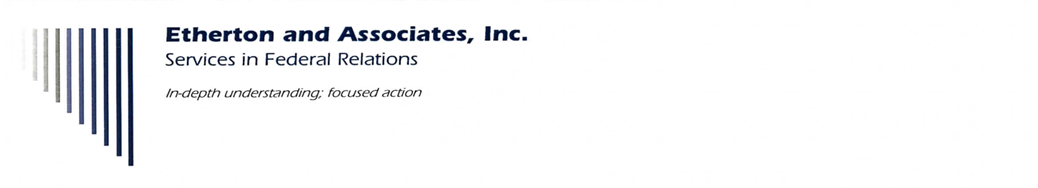 1
WILLIAM M. (MAC) THORNBERRYNATIONAL DEFENSE AUTHORIZATION ACTFOR FISCAL YEAR 2021 (PL 116-283)
2
The FY21 NDAA
Passed over veto January 1, 2021 
House voted to override veto 322 – 87
Senate voted to override veto 81 – 13
Three of the five prior NDAAs were enacted in December, and one was enacted in late November
The John S. McCain NDAA for FY19 is the only NDAA since 1997 to become law before the start of its fiscal year
3
FY21 NDAA Overview
Bill and Statement of Managers – 2214 pages
63 provisions in title VIII – Acquisition Policy
Easily 40 more provisions affecting acquisition and contracting policy in other titles
Title XVII - Cybersecurity-Related Matters
Title XVIII – Transfer and Reorganization of Defense Acquisition Statutes
Sec. 809 Panel recommendation
Also Includes:
Division E – National Artificial Intelligence Initiative Act of 2020
Division F – Anti-money Laundering
Division G – Elijah Cummings Coast Guard Reauthorization Act
Division H – Homeland Security, VA, Other Matters
4
FY21 NDAA Overview
China
Cybersecurity
Industrial Base
5
NDAA Acquisition Issue Categories
Defense Industrial Base
Domestic base & health
Cybersecurity
Software
Sustainment
Intellectual Property
Commercial Items
Streamlining
Foreign Military Sales
Small Business
Bid Protests
Security Reform
Miscellaneous
6
Industrial Base
Sec. 817. Modification to purchase threshold exception for Berry Amendment (S814)
Amends the Berry Amendment (10 USC 2533a), lowering the threshold for triggering domestic sourcing requirements, from the Simplified Acquisition Threshold ($250,000) to $150,000 (inflation-adjusted every 5 years)

Sec. 819. Modification to mitigating risks related to foreign ownership, control, or influence of DoD contractors and subcontractors (S5894) 
Amends sec. 847 of the FY20 NDAA (to mitigate risks from foreign beneficial ownership) by requiring DoD to periodically assess contractor compliance with FOCI disclosure requirements and create procedures for addressing relevant changes in ownership
Requires DoD to revise policies and training by July 1, 2021, to implement sec. 847
7
[Speaker Notes: GAO report: Federal Research: Agencies Need to Enhance Policies to Address Foreign Influence
The Berry Amendment requires DoD to buy food, clothing, fabrics, fibers, yarns, other  textiles, and hand or measuring tools that are grown, reprocessed, reused, or produced in the US]
Industrial Base
Sec. 844. Expansion of the prohibition on acquiring certain metal products (H822/H1782) 
Amends 10 USC 2533c by prohibiting acquisition of certain materials that are “mined, refined, separated, melted or produced” in Russia, N. Korea, China, or Iran (additions in red), effective 5 years from date of enactment
Would extend the prohibition of buying COTS end-items that are 50% or more of tungsten to apply to all covered materials 

Sec. 845. Limitations on procurement of non-U.S. goods (H823/S812/S5812)
Amends 10 USC 2534 (requiring certain items to be purchased from the National Technology and Industrial Base-NTIB) by limiting, altering, and adding preferences for a variety of ship and auxiliary ship components

Sec. 848. Supply of strategic and critical materials for DoD (H824/S809) 
Requires DoD, to the extent practicable, to procure strategic and critical materials (not defined) from the following sources, in order of preference: domestic sources, NTIB, other sources 
Requires DoD to pursue goals to ensure secure sources of supply for strategic and critical materials by January 1, 2035
8
[Speaker Notes: GAO report: Federal Research: Agencies Need to Enhance Policies to Address Foreign Influence]
Industrial Base
Sec. 885. Disclosure of beneficial ownership in database for federal agency contract and grant officers (H815)
Amends 41 USC 2313 concerning examination of contractor records to require contractors' beneficial ownership information to be included in the database used by federal agency contract and grant officers (maintained by GSA) for responsibility determinations

Sec. 891. Waivers of certain conditions for progress payments under undefinitized contracts (UCA) during COVID-19 (S5841)
Allows DoD to waive the 10 USC 2307 prohibition on making progress payments for more than 80% of work accomplished prior to the contract being definitized during COVID-19 if:
The UCA has not been definitized for 180 days from the contract start date and DoD certifies to Congress that the UCA will be definitized within 60 days of the waiver being issued
A contractor that previously received increased progress payments for a contract that is not a UCA demonstrates that such increased progress payments were promptly provided to subcontractors, small businesses, or suppliers
Conference report requires GAO to assess the extent to which DoD is ensuring that increased progress payments are flowing to subcontractors and suppliers

Sec. 1603. Requirement to buy certain satellite component from NTIB (H1602/S813)
Amends 10 USC 2534 concerning miscellaneous sourcing requirements to require star tracker in satellites >400 lbs. to be purchased from NTIB sources for programs that have not received Milestone A approval prior to October 1, 2021
9
[Speaker Notes: 891 – instead of killing it, proscribed it so much as to make very limited in applicability]
Industrial Base – Provisions Dropped
House
Sec. 825. Enhanced domestic content requirement for Major Defense Acquisition Programs (MDAPs)
“The conferees note the importance of the Department working with trusted foreign partners and developing methodologies to understand beneficial ownership within the defense industrial base.”

Sec. 829. Domestic sourcing for aluminum
10
Industrial Base – Cybersecurity
Sec. 841. Additional requirements pertaining to printed circuit boards (PCBs) (H826/S808)
Prohibits DoD from acquiring PCBs from China, Russia, Iran, North Korea
Does not apply to acquisitions below the micro-purchase threshold, commercial services or products, or non-mission critical functions (unless designated to apply by the Secretary of Defense)
Requires rulemaking by May 1, 2022, and implementation beginning January 1, 2023
Waivers permitted upon written determination and Congressional notice
Requires application of section 224 of the FY20 NDAA (establishing trusted supply chain standards) to the acquisition of printed circuit boards 
Requires an independent assessment of the benefits and risks of extending the prohibition to commercial or off-the-shelf products or services

Sec. 9001. Cybersecurity and Infrastructure Security Agency (CISA) Director (H1793/S5244)
Amends 5 USC 5313 and 5314, elevating the CISA Director from Level III to Level II of the Executive Schedule and amends 6 USC 652 to require certain qualifications for the Director
11
Industrial Base – Cybersecurity (Title XVII-52 provisions)
Sec. 1704. Clarification relating to protection from liability of operationally critical contractors (S1635)
Amends 10 USC 391 to modify the statutory protection from liability by incorporating DFARS clause 252.204-7012 (controlled unclassified information) contract requirements, instead of expanding the authority of the armed forces to access information and equipment related to cyber attacks on operationally critical contractors

Sec. 1712. Modification of requirements for the Strategic Cybersecurity Program and evaluation of cyber vulnerabilities of major weapon systems (S1630)
Amends sec. 1647 of the FY16 NDAA (as amended by sec. 1633 of the FY20 NDAA) by requiring DoD to establish requirements for each major weapon system to be assessed for cyber vulnerabilities and to identify priority critical infrastructures by broad weapon system mission areas
Amends sec. 1640 of the FY18 NDAA to require, by August 1, 2021, establishment of a Strategic Cybersecurity Program to improve systems, critical infrastructure, kill chains, and processes related to nuclear deterrence and strike, certain long-range conventional strike missions, offensive cyber operations, and homeland missile defense 

Sec. 1714. Cybersecurity Solarium Commission (H1622/S1624)
Amends sec. 1652 of the FY2019 NDAA by extending the life of the Cybersecurity Solarium Commission from July 2020 to November 2021 to allow the commission to provide updates to Congress on implementation, and revise, amend, or offer new recommendations
12
Industrial Base – Cybersecurity
Sec. 1716. Subpoena Authority for the Cybersecurity and Infrastructure Security Agency (H1640A)
Amends the Homeland Security Act of 2002 (6 USC 659) by adding to CISA’s national cybersecurity and communications integration center the responsibility for “detecting, identifying, and receiving information for a cybersecurity purpose about security vulnerabilities relating to critical infrastructure in information systems and devices.” 
Grants the director of the Center the authority to subpoena information necessary to identify a specific security vulnerability in a system where the vulnerability relates to critical infrastructure, when the identify of the entity at risk is unknown. The subpoena authority does not extend to personal devices, home computers, and residential or consumer devices.

Sec. 1736. DIB cybersecurity sensor architecture plan (S1623)
Requires DoD to assess the feasibility of a cybersecurity sensor architecture plan for deploying commercial off-the-shelf solutions on supplier networks to remotely monitor public-facing internet attack surfaces in the DIB

Sec. 1737. Assessment of DIB participation in a threat information sharing program (H1623/S1631)
Requires DOD, within 270 days of enactment, to assess the feasibility and requirements necessary to establish a threat information sharing program between DoD and the DIB, to include controlled unclassified information
Requires the assessment to explore: creating cybersecurity incident reporting requirements, establishing a central DoD clearinghouse for mandatory incident reporting, incentivizing private sector participation, and prohibiting procurements from entities that do not comply with the requirements of the program 
Requires consultation with industry
If the assessment determines that such a program is necessary, requires DoD to establish such a program and to promulgate regulations within 120 days of completion of the assessment
13
Industrial Base – Cybersecurity
Sec. 1738. Assistance for small manufacturers in the DIB supply chain for cybersecurity (H1633/S1642)
Authorizes providing financial assistance to Manufacturing Extension Program centers to help small manufacturers meet cybersecurity needs, including compliance with DFARS and CMMC certification requirements
Sec. 1739. Assessment of a DIB cybersecurity threat hunting program (H1634/S1632)
Requires DoD, within 270 days of the enactment of the bill, to assess the feasibility and requirements necessary to establish a DIB threat hunting program to actively identify cybersecurity threats and vulnerabilities in the DIB, to include networks containing controlled unclassified information
Requires the assessment to explore existing DIB threat hunting efforts (including CMMC), suitability of a continuous threat hunting program as a supplement to CMMC, mechanisms for DoD to share malicious information on the evolving threat landscape, incentivizing private sector participation, and prohibiting procurements from entities that do not comply with the requirements of the program 
Requires consultation with industry
If the assessment determines that such a program is necessary, requires DoD to establish such a program and to promulgate regulations within 120 days of completion of the assessment
Sec. 1742. DoD Cyber Hygiene and CMMC Framework
Requires assessing each DoD component against the CMMC framework 
Prohibits expending more than 60% of funds appropriated for CMMC implementation until the Under Secretary of Defense (A&S) provides the defense committees “a plan for implementation of the CMMC via requirements in procurement contracts”
14
Industrial Base/Cybersecurity – Provisions Dropped
House
Sec 830B. Prohibition on operating or procuring foreign-made unmanned aircraft systems 

Sec. 1637. Critical infrastructure cyber incident reporting procedures
15
Industrial Base – Elevating Officials
Sec. 903. Assistant Secretary of Defense for Industrial Base Policy (H902)
Amends 10 USC 138, by adding the establishment of the Assistant Secretary of Defense for Industrial Base Policy to advise the Under Secretary of Defense (A&S) on industrial base policies.  
Sec. 1637. Critical infrastructure cyber incident reporting procedures

Sec. 1752. National Cyber Director (H1131/1132/S1637)
Establishes the Office of the National Cyber Director in the Executive Office of the President as a Level II Executive Service position
The National Cyber Director is to advise the President on cybersecurity issues, including efforts to promote national supply chain risk management and vendor security
Amends the National Security Act of 1947 (50 U.S.C. 3021), to include the Director’s participation in National Security Council meetings, at the discretion of the President
16
[Speaker Notes: Level II SES in the same as the Deputy Secretary of Defense]
Software
Sec. 812. Inclusion of software in government performance of acquisition functions (S881)
Amends 10 USC 1706, which is a list of acquisition functions required to be performed by government employees or military members, to apply only to designated programs or those exceeding the MDAP dollar threshold, and adding ‘program lead software’ to the list of covered positions

Sec. 834. Pilot Program on using consumption-based solutions to address software-intensive warfighting capability (S834)
Authorizes DoD to establish a pilot program to use consumption-based solutions for software-intensive warfighting capabilities
Under the pilot, each military department and combatant command possessing acquisition authority is to propose between one and three initiatives, whose contracts can run up to three years
Consumption-based solutions are defined as any combination of software, hardware, equipment, labor, or services that “provide a seamless capability that is metered and billed based on actual usage and predetermined pricing per unit”
17
Software
Sec. 835. Balancing security and innovation in software development and acquisition (S882)
Requires DoD to include in solicitations and bids software security criteria, including delineating processes used to secure software development lifecycle
Requires DoD to develop processes for security review of code
18
Sustainment
Sec. 341. National Defense Sustainment and Logistics Review (H351)
Requires  DoD to conduct a “comprehensive review of the sustainment and logistics requirements necessary to support “ the National Defense Strategy
A report is to be submitted to the congressional defense committees in the February following the fiscal year in which a National Defense Strategy is submitted

Sec. 345. Independent advisory panel on weapon system sustainment (H355)
Would require the Secretary of Defense to establish an independent advisory panel to conduct a review and make recommendations related to the weapon systems sustainment ecosystem
19
Sustainment
Sec. 802. Improving lifecycle sustainment (H803/S862)
Amends 10 USC 2337 and 2441 (concerning sustainment and life-cycle support of major systems)  to include programs or projects using rapid fielding or prototyping authorities under section 804 of the FY16 NDAA
Amends 10 USC 2337 to require an approved lifecycle sustainment plan prior to Milestone B approval that contains a product support strategy, performance goals for key sustainment, life-cycle cost estimate, factors that could affect O&S costs, and a technical data and IP product support plan
Amends 10 USC 2441 to require a sustainment review every five years 
Requires congressional notifications of cost estimate breaches (similar to Nunn-McCurdy notifications for MDAP unit acquisition cost breaches) 

Sec. 811. Sustainment reform for DoD (H811)
Amends the duties of the Secretary of Defense in 10 USC 113 adding a requirement for the National Defense Strategy to include two strategic frameworks:
To prioritize and integrate sustainment of MDAPs, core logistics capabilities, commercial logistic capabilities, and the National Technology and Industrial Base
To address contested logistics  
Amends 10 USC 133b to add to the duties of USD (A&S) advising SECDEF on all aspects of acquisition and sustainment relating to defense acquisition programs, core logistics capabilities, and the NTIB
20
Intellectual Property
Sec. 804. Implementation of Modular Open Systems Architecture requirements (S861) 
Requires regulations to facilitate DoD access to and use of modular system interfaces
Allows the regulations to be extended to software-based, non-weapons systems one year after the regulations are implemented (but not after 2 year from implementation)
Amends 10 USC 2446a to require non-MDAPs to also use MOSA to the extent practicable 
Amends 10 USC 2320 to grant government purpose rights to a modular system interface  developed wholly or in part with federal funds 
Requires DoD to establish a central repository of interfaces and related items that can then be distributed, consistent with 10 USC 2320 (rights in technical data) 

Sec. 837. Safeguarding defense-sensitive IP, technology, and other data (S891)
The section requires:
DoD to ensure policies are in place to protect defense-sensitive IP, technology, and other data from being acquired by China
DoD to establish a list of critical technologies that may require restrictions on current or former employees, contractors, or subcontractors
DoD to consider mechanisms to restrict certain current and former DoD and DIB employees from working directly for companies controlled or influenced by the Chinese government
21
Intellectual Property
839. GAO report on IP acquisition and licensing (H820A/S883)
Requires the GAO evaluate DoD’s implementation of instruction 5010.44, Intellectual Property Acquisition and Licensing, and DoD’s progress in establishing a cadre of IP experts as required by 10 USC 2322
(Note: Does not amend 10 USC 2322 to require DoD to develop guidelines on the acquisition or licensing of IP, including model forms for specially negotiated licenses and definitions of key terms)
22
Commercial Items
Sec. 816. Documentation for commercial item determinations (H820/H820c)
Amends 10 USC 2380 regarding commercial product and service determinations to allow a contracting officer to request support from DoD experts or others when making a commercial product or service determination
Does not mandate that a prior commercial determination serves as a determination for a component of the product or service 
Requires that within 30 days of making such a determination, the contracting officer submit a written memorandum of the determination
23
Commercial Items – Not Adopted
Senate
Sec. 841. Authority to acquire innovative commercial products and services
24
Streamlining
Sec. 806. Definition of material weakness for contractor business systems (H804/S845)
Amends section 893 of the FY2011 NDAA regarding contractor business systems requirements by changing the standard used when reviewing contractor business systems from significant deficiencies to material weakness, defined as a deficiency in internal controls that creates a risk of a “reasonable possibility that a material misstatement” of information will not be prevented, detected, or corrected in a timely manner
(Note: Sec. 893 currently defines significant deficiency as a shortcoming that materially affects DOD’s ability to rely on information produced by the system)

Sec. 807. Space-unique acquisition pathways for Space Force (H807)
Requires DoD to develop a tailored Space System acquisition pathway (or pathways)
Allows the Service Acquisition Executive for Space Systems to delegate milestone decision authority to lower levels 
Requires DoD to report by May 15, 2021, on:
Application of the space-specific pathway
Space force budget lines for FY22
A list of programs requesting Multiyear Procurement
25
Streamlining
Sec. 808. Acquisition Authority for the Joint Artificial Intelligence Center (JAIC) (H805)
Grants the Director of the JAIC acquisition authority similar to the head of an agency
Requires DoD to provide the JAIC full-time personnel to execute acquisitions, program management, cost analysis, and related functions
Acquisition authority is at $75M through FY2025  

Sec. 820. Contract closeout authority for services contracts (H818)
Amends sec. 836 of the FY2017 NDAA to reduce the contract closeout period for service contracts from 17 to 7 years or less (10 years for military construction or shipbuilding), if performance was completed at least 4 years earlier, based on FAR subpart 4.7 record retention requirements for the particular contract

Sec. 833. Listing of Other Transaction Authority (OTA) consortia (S5891)
Requires DoD, within 90 days of enactment, to maintain and make public a list of consortia used to disseminate OTA contracting opportunities
26
[Speaker Notes: There is heightened interest in OTs.]
Streamlining – Provisions Dropped
House
Sec. 802. Amend definition of nontraditional defense contractor to include ESOPs (Employee Stock Ownership Plan)
27
Foreign Military Sales
Sec. 887. Amendments to submissions to Congress relating to certain Foreign Military Sales (H842/S5893)
Amends the reporting requirements of sec. 887 of the FY18 NDAA to apply only to FMS processes within DoD, and extend the quarterly notification and annual report requirements to December 31, 2022

Sec. 888. Revision to requirement to use firm fixed-price contracts for FMS (H843)
Repeals sec. 830 of the FY17 NDAA that required use of firm, fixed-price contracts for FMS that are exclusively production contracts
28
[Speaker Notes: Section 888 – a lesson in sometimes not treading at all]
Small Business
Sec. 815. Prompt payment of contractors (S871)
Amends 10 USC 2307 by requiring an accelerated payment goal of 15 days for small business primes, and for large primes that agree to pay small business subcontractors in the accelerated timeframe
Previously, a contract could stipulate a payment date beyond 15 days

Sec. 863. Employment size standard requirements (H840A)
Amends 15 USC 632 to increase the time used to determine if a manufacturer is a small business, from 12 to 24 months 
Effective one year after enactment of the Act
29
Small Business
Sec. 868. Past performance ratings of certain small businesses (H836)
Amends 15 USC 644 to require that, upon request of a small business offeror that participated in a joint venture but has no past performance of its own, the contracting officer consider the past performance of the small business as a participant in the joint venture
Amends 14 USC 637 to require that, upon request of a small business offeror that was a first-tier subcontractor, the contracting officer consider the past performance of the small business as a first-tier subcontractor
Upon such request of the small business, the prime contractor would be required to provide the small business or the contracting agency a record of past performance
30
Bid Protests
Sec. 886. Repeal of bid protest pilot program (S846)
Repeals sec. 827 of the FY18 NDAA that established a DoD pilot program effective December 2020, that would have required a large company protestor to pay DoD costs associated with a protest in the event GAO denied the protest
FY20 protest cases filed are down 2% from FY19: From FY16-FY20, protests filed decreased 23% (from 2,734 to 2,149)
	                                                                             GAO annual report December 23, 2020
31
Security Clearance Reform
Sec. 1101. DoD policy on classified workspaces and job functions of personnel with pending clearances (H243)
Requires DoD to implement policy whereby individuals whose position requires a security clearance may perform appropriate unclassified work (or work associated with the level of clearance they possess) while awaiting final determination of their required security clearance 

Sec. 1623. Efficient use of sensitive compartmented information facilities (S1052)
Requires the Director of National Intelligence within 180 days of enactment to revise guidance to allow agencies and their cleared contractors to use and discuss sensitive compartmented information at previously approved facilities, without further approval by agency or by site
32
Security Clearance Reform – Provisions Dropped
Senate Division F, the Intelligence Authorization Act for Fiscal Year 2021
The Intelligence Authorization Act for Fiscal Year 2021 was included in the FY 2021 Consolidated Appropriations Act as Annex W
33
Miscellaneous
Sec. 245. Encourage contractor STEM programs (H212)
Requires DoD to develop programs incentivizing contractors to support STEM education but does not require that such contractor support be considered an allowable cost

Sec. 814. Truth in Negotiations Act threshold for DoD contracts (S842)
Amends TINA (10 USC 2306a) by increasing the threshold triggering TINA for all contract changes/modifications and for all subcontracts to $2M, to include contracts entered into prior to July 1, 2018
Requires DoD to submit a report detailing the impact of this change by July 1, 2022

Sec. 883. Prohibition on awarding contracts to contractors requiring nondisclosure agreements related to waste, fraud, or abuse (H813)
Prohibits DoD from awarding a contract to a contractor unless the contractor represents that it does not require employees to sign a nondisclosure agreement preventing an employee from reporting waste, fraud, or abuse related to a DoD contract
34
Miscellaneous
Sec. 884. Program management improvement officers and program management policy council (H1745)
Amends 31 USC 1126, regarding the program management improvement officers and program management policy council, to require that an agency Program Management Improvement Officer have significant program and project experience, instead of requiring use of standards accredited by the American National Standards Institute

Sec. 901. Repeal of the office of the Chief Management Officer (CMO) (H901/S911)
Repeals 10 USC 132a which established the office of the CMO, effective on the date of enactment of the FY21 NDAA
35
Miscellaneous – Provisions Dropped
House
Sec. 820B. Requirements concerning former DoD officials and lobbying activities
36
Reorganization of Defense Acquisition Statutes
Title XVIII – Transfer and Reorganization of Defense Acquisition Statutes
Title XVIII transfers and reorganizes numerous defense acquisition statutes, in an effort to create a more rational structure and organization of acquisition statutes 
The reorganization is intended to have no policy impact and does not seek to implement plain language changes
The reorganization follows an 809 Panel recommendation to reorganize and consolidate the acquisition statutes. The FY19 NDAA (sec. 801) added an outline for Part V of subtitle A – Acquisition. This title populates the Part V outline established in the FY19 NDAA  
The title is to take effect January 1, 2022, and the DFARS is to be revised to reflect the reorganization by January 1, 2023
Until the DFARS is updated, the law is to be applied as in effect December 31, 2021
DoD is required to consult with stakeholders and experts to review the proposed reorganization and submit a report by March 15, 2021 
The report is required to include specific recommendations for modifying legislative text and a list of conforming amendments
37
Consolidated Appropriations Act, 2021 (PL 115-260)
Division C—Department of Defense
Sec. 8131. Software and Digital Technology Pilot
Establishes a pilot program for software development, allowing appropriated funds under title IV (RDT&E), budget activity VIII to be used for “agile research, development, test and evaluation, procurement, production, modification, and operation and maintenance” for eight specified programs
Requires DoD to submit to the appropriations committees, within 90 days of enactment, a plan for each program and to provide quarterly updates thereafter.
38
[Speaker Notes: Air Force Program Element Consolidation Request. Page 293. 
“granting of additional budget flexibility to the Department is based on the presumption that a state of trust and comity exists between the legislative and executive branches regarding the proper use of appropriated funds. This presumption presently is false. Since the Department has repeatedly demonstrated its willingness to disregard congressionally mandated reprogramming procedures…”]
What will the FY 2022 NDAA look like?
China
Cybersecurity
Industrial Base 
(domestic sourcing vs. buy US-allies)
(supply chain/sustainment)
39
Regulatory Updates
40
Regulatory Landscape
FY19 NDAA Section 889 – Prohibition on Contracting with Entities Using Certain Telecommunications and Video Surveillance Services or Equipment 
Part A - Effective August 13, 2019, the Government cannot obtain (through a contractor or other instrument) certain telecommunications equipment or services provided by Huawei, ZTE, Hytera, Hikvision, Dahua or their affiliates 
Part B - Effective August 13, 2020, the Government cannot contract with an entity that uses telecommunications equipment or services produced by the same Chinese companies (Interim Rule issued July 14)
Cybersecurity Maturity Model Certification (CMMC)
Interim Rule issued September 29, 2020; Effective November 30, 2020
Amends DFARS subpart 204.73 Safeguarding Covered Defense Information and Cyber Incident Reporting to implement NIST SP 800–171 DoD Assessment Methodology
DoD Assessment good for three years
The Federal Acquisition Security Council (FASC)
Established by the Federal Acquisition Supply Chain Security Act of 2018
Interim Rule issued and effective September 1, 2020
Developing uniform criteria for supply chain risk management and process for  identifying, assessing, and responding to Information and Communication Technology risk, including recommending exclusion and removal of ICT sources
  DoD identified  44 Companies as “Communist Chinese military companies” Pursuant to Sec. 1237 of the FY99 NDAA
Sec. 1237 authorizes the President to impose sanctions under the International Emergency Economic Powers Act (IEEPA) on listed entities  appear on the list. 

Executive Order 13881 on Maximizing Use of American-Made Goods (Final Rule effective January 21, 2021)
41
Now what? – Breaks and Continuities
42
DoD – New Approaches to Reform
Speed for relevance
Maximum use of middle tier of acquisition, rapid prototyping, OTAs   
Rewrite 5000 series to minimize MDAP requirements and create on-ramps for OTAs and sec. 804 Middle Tier starts 
Collapse requirements and acquisition processes (Futures Command)
Capturing Innovation
Reorient industry to rapid development/production versus sustainment (Air Force)
Rapid software development pathway
Interface with Silicon Valley (DIU)
Additive manufacturing
Management savings
Reliance on private sector systems (JEDI, E-commerce portals)
Focus on reducing sustainment costs
Fourth Estate review
Secure the supply chain
Cyber/CUI/CMMC/sec. 889
Exclusion of foreign technology
Trusted capital marketplace 
Scalability of solutions
43
[Speaker Notes: Stacy Cummings will be filling the USD A&S role]
Defense Strategy Trends
Shift from low-intensity to great-power competition
China as the pacing threat
Supply chain security
44
[Speaker Notes: Combined/Joint Forces Land Component Command Course]
The New Congress
Thin majorities in both chambers of Congress
Even split in the Senate occurred three time (1881, 1954, and 2001)
Still unclear how the Senate will divide committee membership and staff resources
House breakdown: 222 Democrats vs. 212 Republicans (NY-22 still undecided)

Armed Services Committees
HASC – 12 members not returning  (20% of the committee); Rep. Rogers is Ranking Member 
SASC – Sen. Reed is Chairman
 Significant staff turnover, particularly in the acquisition portfolio

How will Congress operate
Earmarks?
Filibuster?
Budget Reconciliation?
Regulatory Review Act?
New House PAYGO rules exempt climate change and COVID spending
45
What questions do you have for us?
46